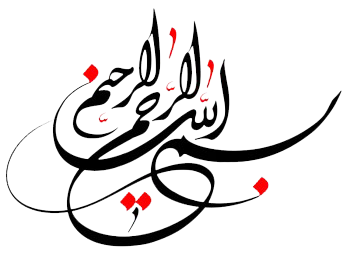 دومین خبرنامه داخلی آموزشکده فنی و حرفه ای دختران اصفهان
شماره دوماردیبهشت 1401


در این شماره میخوانید :
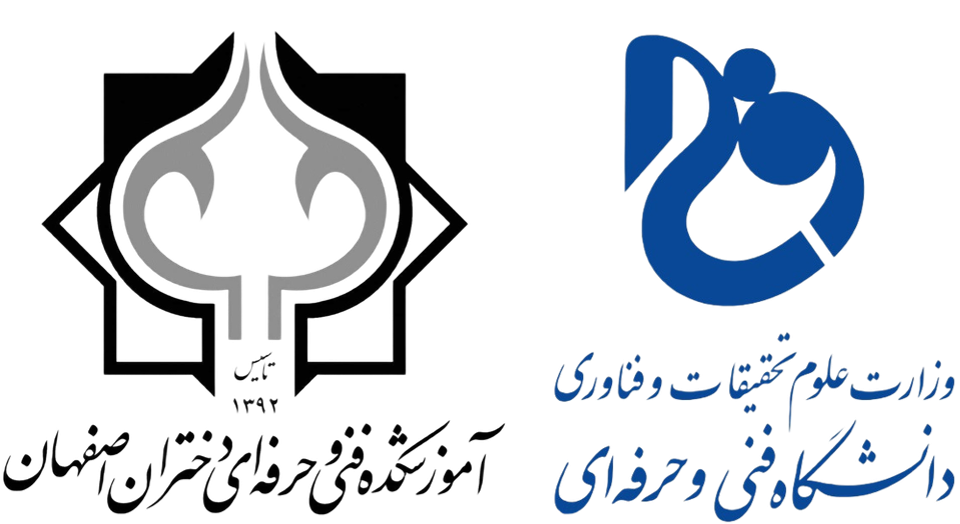 بازگشایی دانشگده
بازگشایی خوابگاه
بازدید هیات نظارت و ارزیابی دانشگاه اصفهان
درگذشت تینا اصحابی
جلسه پرسش و پاسخ دانشجویان خوابگاهی
نمایشگاه دست ساخته ها
بازدید رئیس آموزشکد از پانزدهمین نمایشگاه طلا و جواهر
جشنواره پروین اعتصامی
بازگشایی دانشکده
بازگشایی آموزشکده و برگزاری کلاس ها کارگاهی و تئوری به صورت حضوری در تاریخ 14/1/1401 با حضور اساتید و دانشجویان .
بازگشایی خوابگاه
در تاریخ 16/02/1401 خوابگاه آموزشکده جهت ورود دانشجویان غیر بومی راه اندازی شد
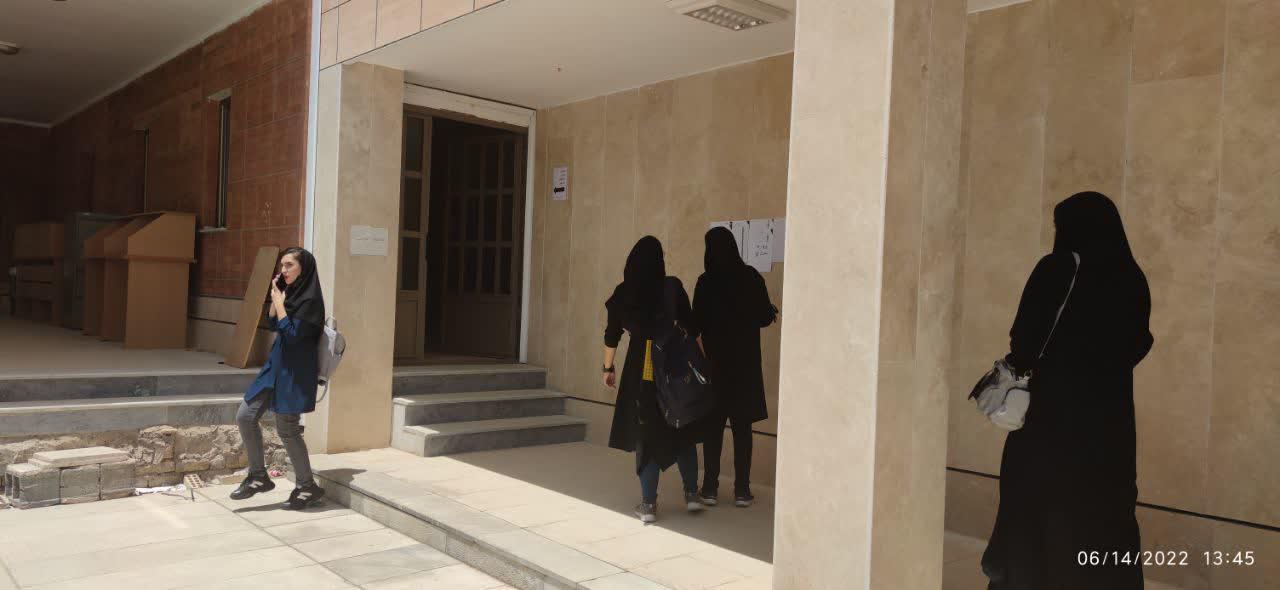 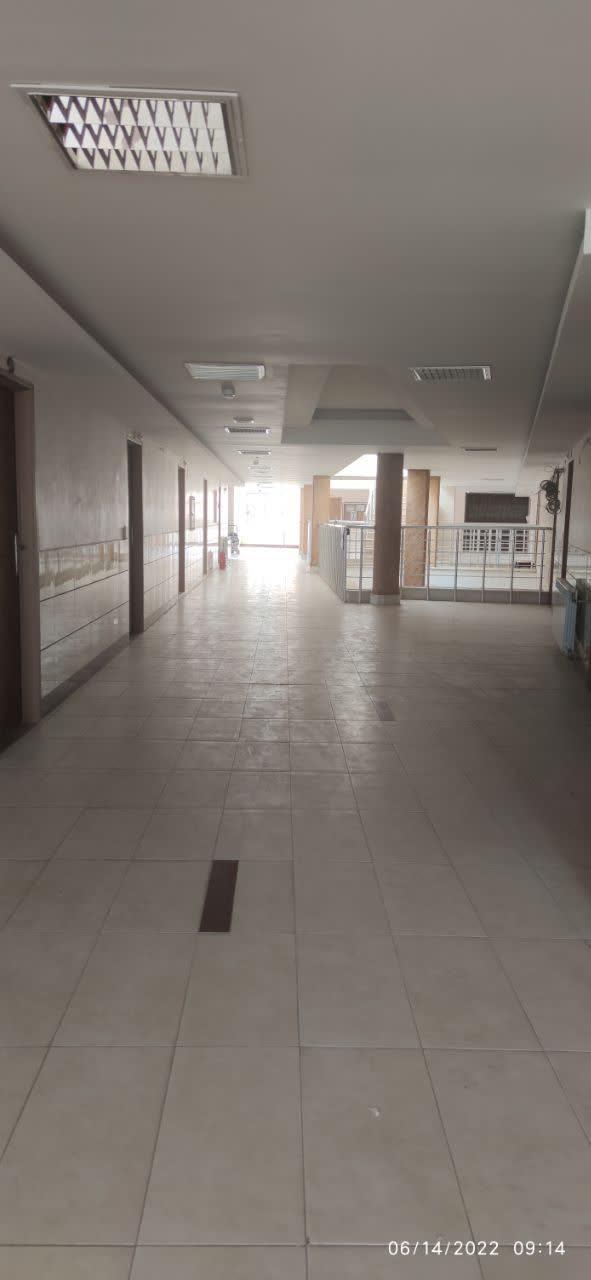 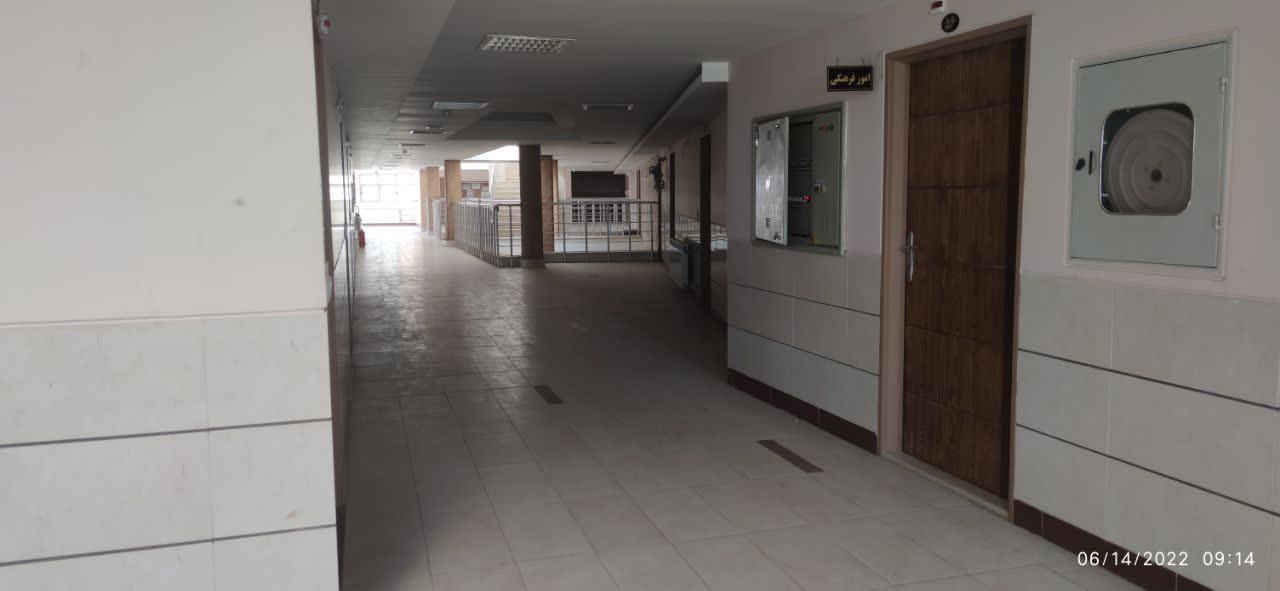 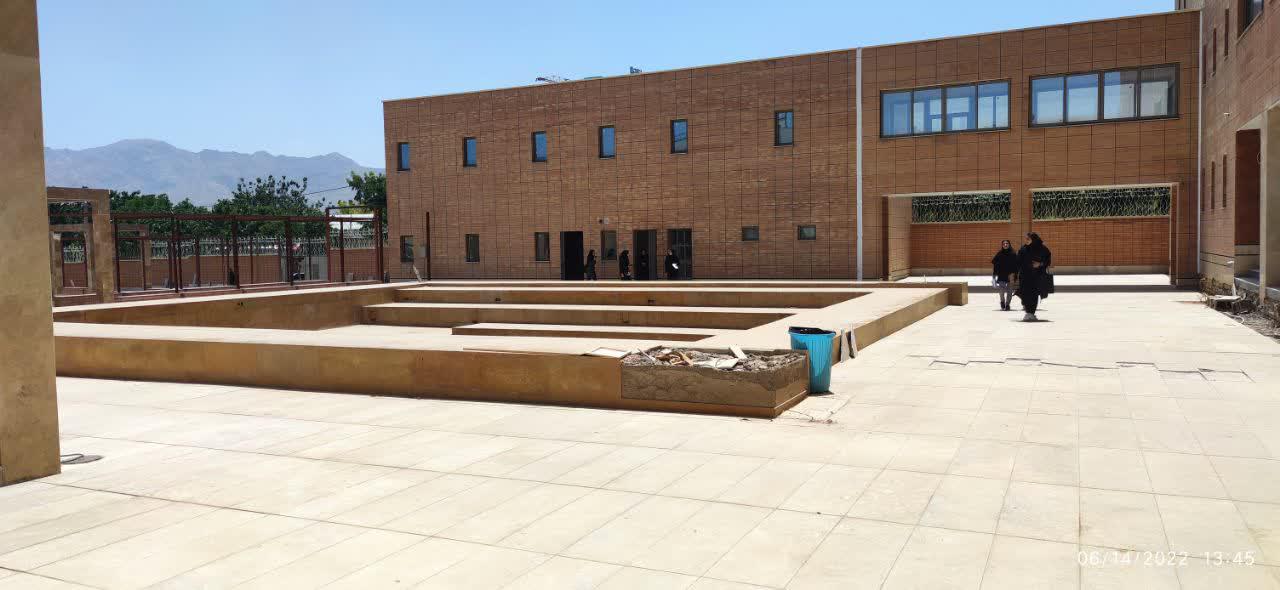 درخشش دانشجویان آموزشکده فنی و حرفه ای دختران اصفهان در جشنواره ملی صنعت ورزش (ایده ها و دست آورد های ورزشی)
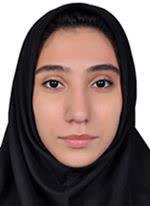 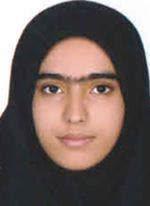 رتبه اول
حنانه مهرابی رشته اپلیکیشن
رتبه سوم 
پروین صفری رشته تصویر سازی
درگذشت نابهنگام بانو تینا اصحابی  دانشجوی رشته انیمیشن آَموزشکده فنی دختران اصفهان
إنّا لله وإنّا إلیهِ رَاجعُون
الَّذِینَ إِذا أَصابَتْهُمْ مُصِیبَةٌ قالُوا إِنَّا لِلَّهِ وَ إِنَّا إِلَیْهِ راجِعُونَ‌
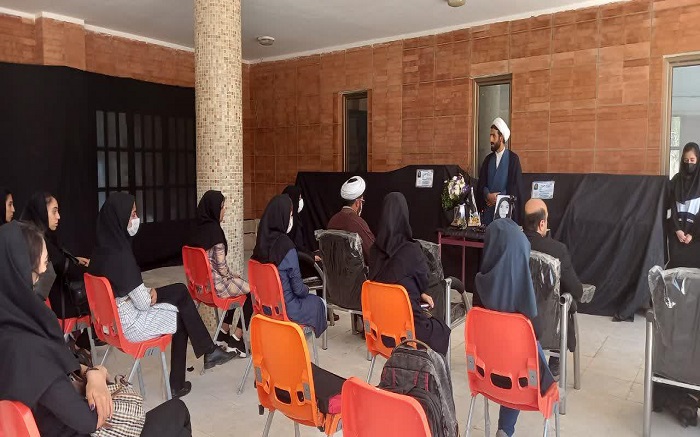 به گزارش روابط عمومی آموزشکده فنی دختران اصفهان دانشجو تینا اصحابی دانشجوی آموزشکده فنی دختران اصفهان روز سه شنبه  مورخ 27/2/1401 به دلیل سانحه تصادف درگذشت.با نهایت تأثر و تألم، درگذشت جانکاه و ناگهانی دانشجوی ارجمند سرکار خانم تینا اصحابی دانشجوی کاردانی رشته انیمیشن ورودی نیمسال اول 1401را به خانواده محترم ایشان، دانشگاهیان عزیز و به ویژه دانشجویان و اساتید گرامی دانشگاه فنی و حرفه ای تسلیت عرض نموده و از درگاه ایزد منان برای آن مرحومه علو درجات و برای بازماندگان صبر جزیل مسالت می‌نماییم. به همین مناسبت مراسم یادبودی با حضور نماینده دفتر نهاد رهبری در دانشگاه فنی و حرفه ای استان اصفهان  ، معاونت دانشجویی و فرهنگی دانشگاه فنی و حرفه ای استان اصفهان و جمعی از همراهان و  ریاست آموزشکده در آموزشکده فنی و حرفه ای دختران اصفهان برگزار شد.
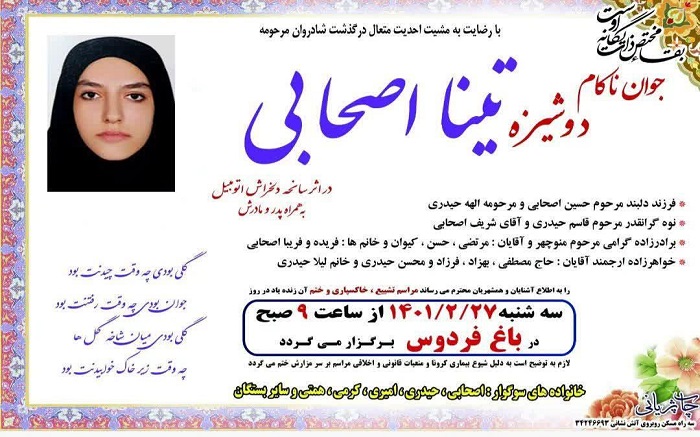 جلسه پرسش و پاسخ با دانشجویان خوابگاه
برگزاری جلسه پرسش و پاسخ با دانشجویان خوابگاهی در حضور ریاست محترم دانشکده فنی و حرفه ای دختران اصفهان سرکار خانم روزبهی به همراه پذیرایی. در این جلسه ریاست آموزشکده پیرامون مشکلات خوابگاه صحبت کرده و مشکلات خوابگاهیان را بررسی نموده اند
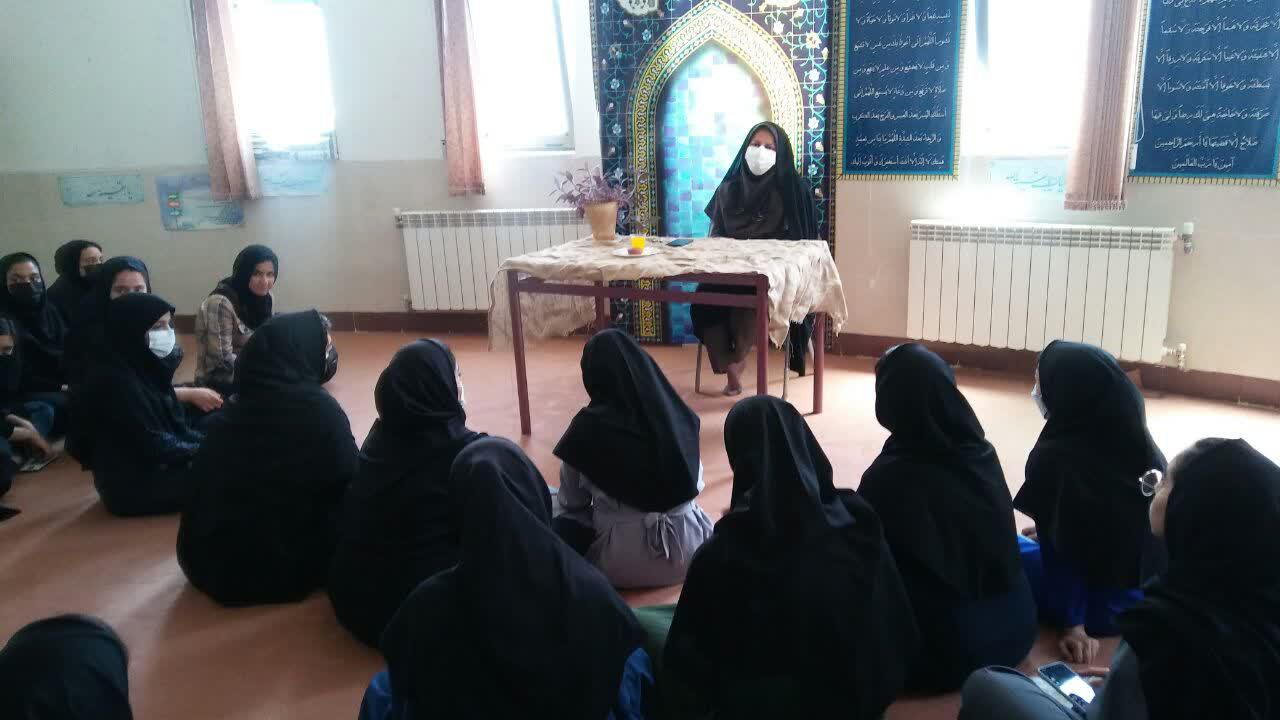 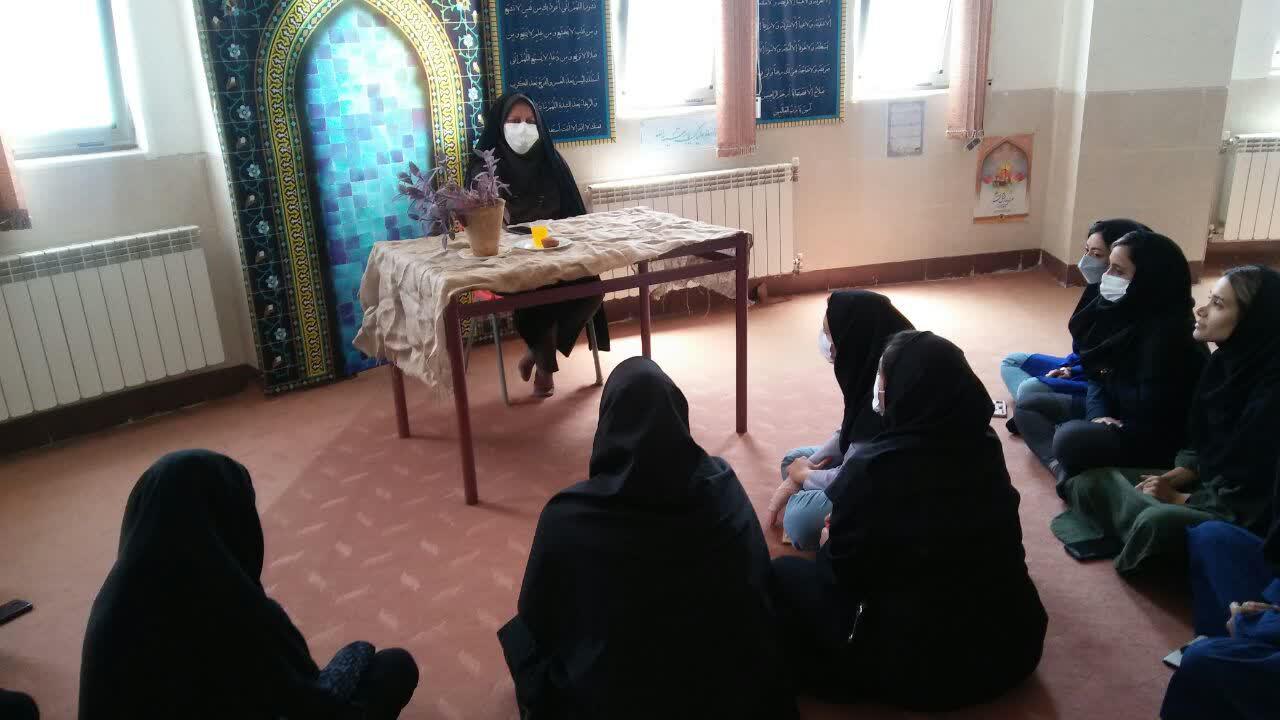 نمایشگاه دست ساخته
برپایی نمایشگاه دست سازه های دانشجویان خوابگاهی ویژه تمامی رشته های نقاشی،گرافیک،کامپیوتر،انیمیشن به همراه بازدید ریاست دانشکده فنی و حرفه ای دختران اصفهان سرکار خانم روزبهی به مناسبت هفته خوابگاه به انجام رسید.
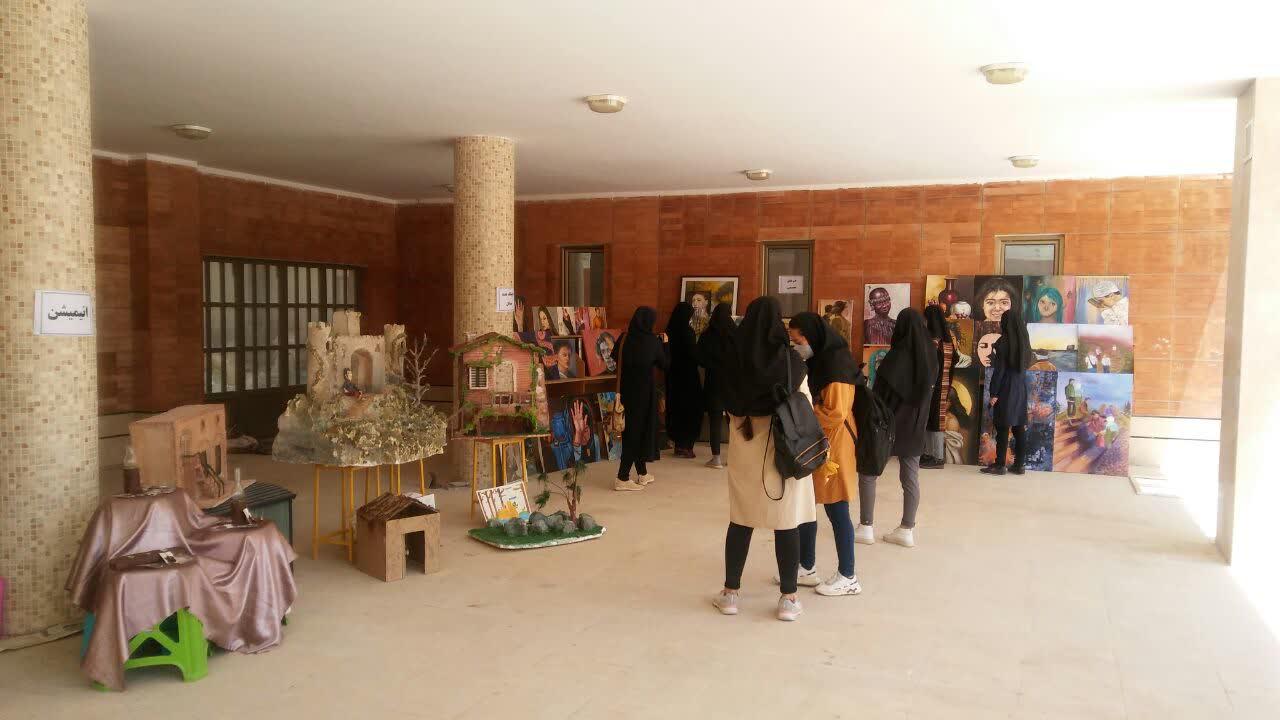 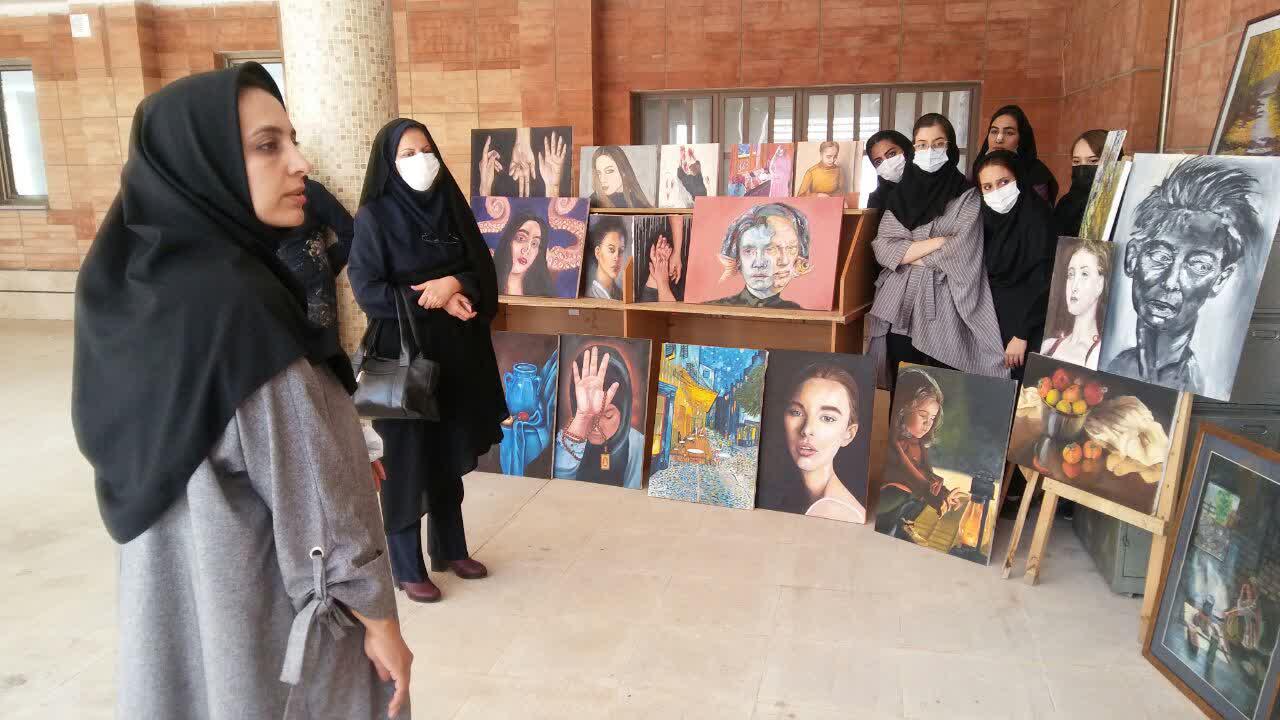 نمایشگاه دست ساخته
برپایی نمایشگاه دست سازه های دانشجویان خوابگاهی ویژه تمامی رشته های نقاشی،گرافیک،کامپیوتر،انیمیشن به همراه بازدید ریاست دانشکده فنی و حرفه ای دختران اصفهان سرکار خانم روزبهی به مناسبت هفته خوابگاه به انجام رسید.
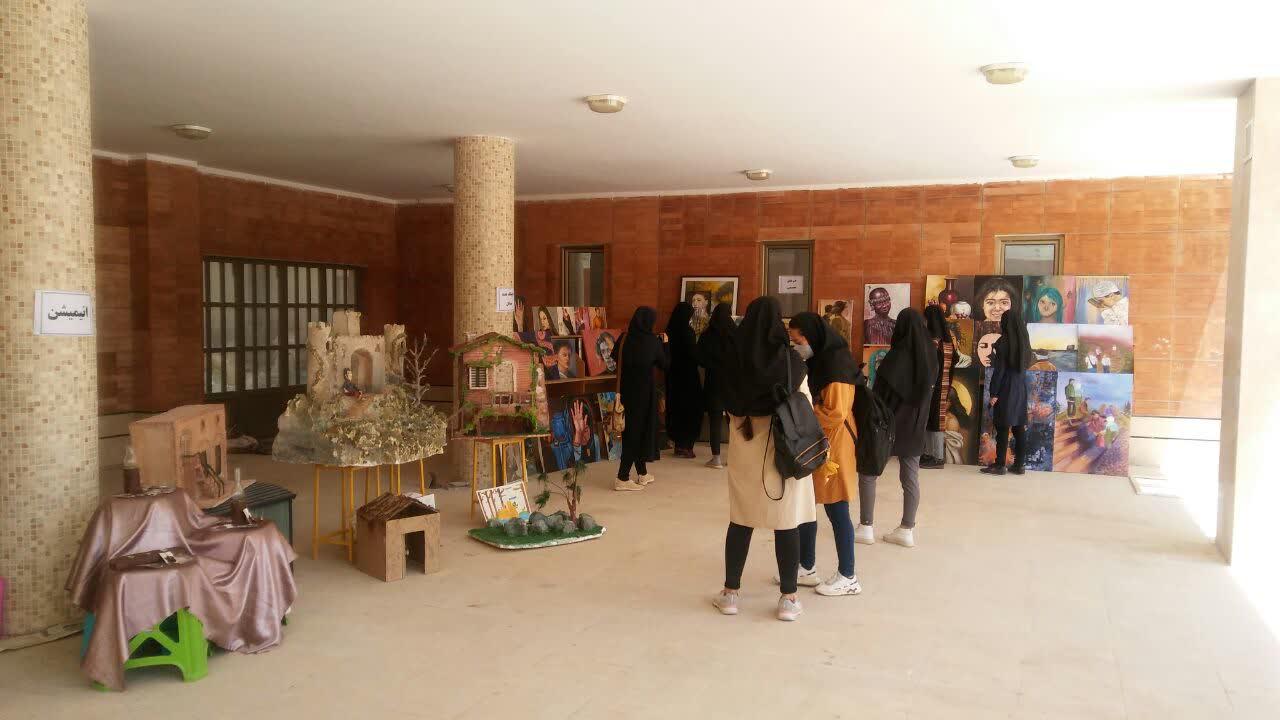 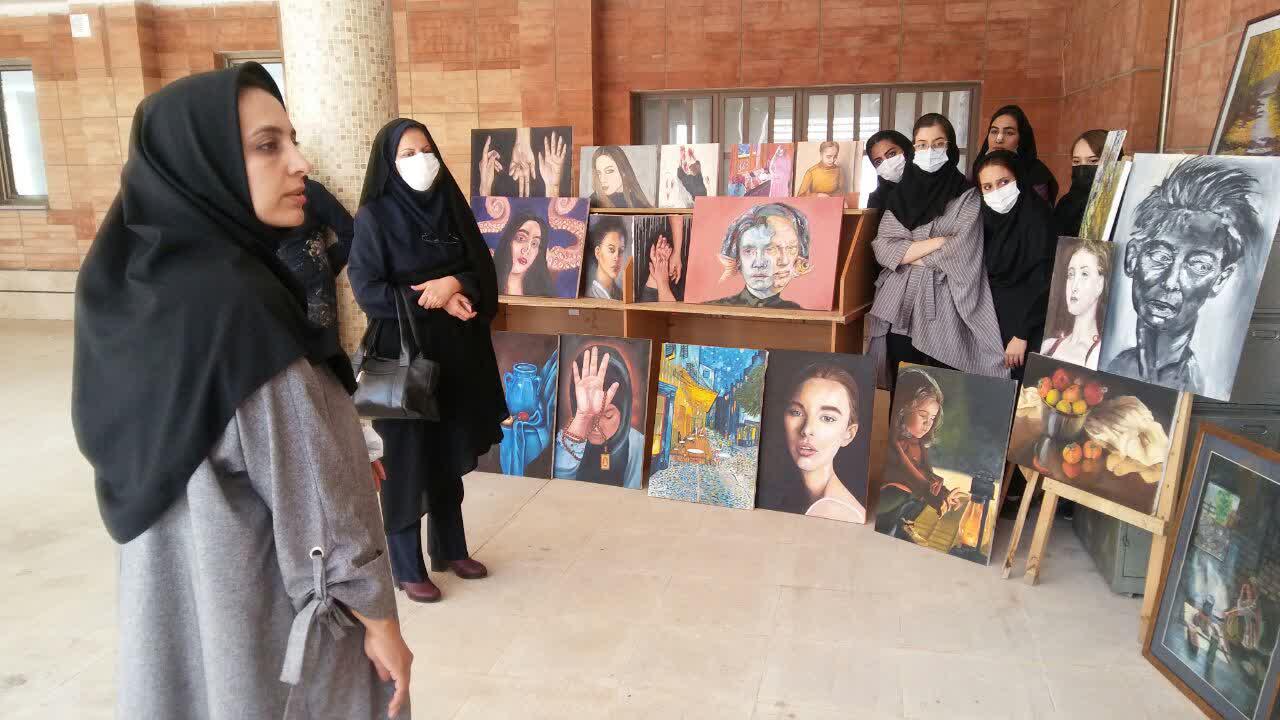 جشنواره پروین اعتصامی
درخشش دانشجویان آموزشکده فنی وحرفه ای دختران اصفهان در دومین جشنواره سراسری علمی ،فرهنگی و هنری پروین اعتصامی ویژه دانشجویان دختر
رشته گلیم
رشته خوشنویسی
رشته نمایشنامه
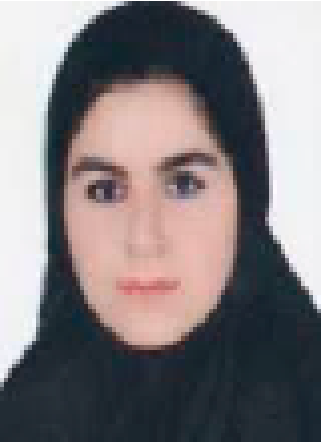 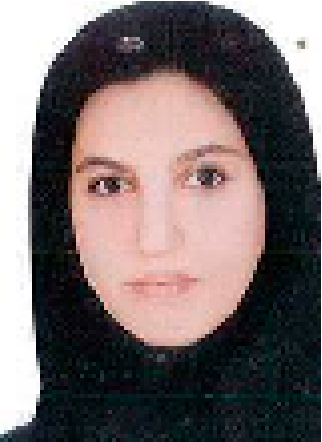 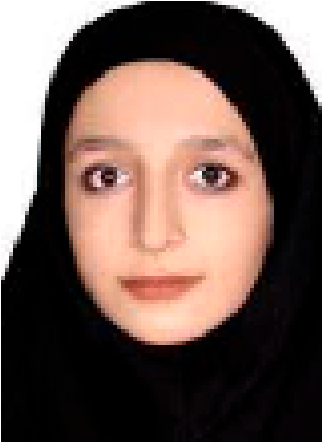 مهرنوش شفی رتبه اول
فاطمه شاه حسینی رتبه اول
محدثه باقری رتبه اول
رشته نگاره گری و تذهیب
رشته انیمیشن
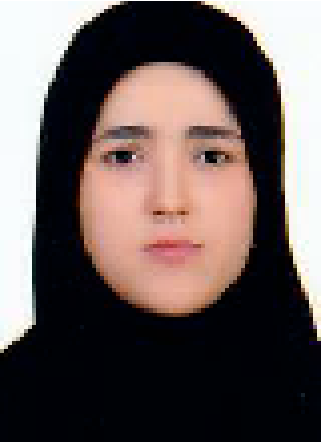 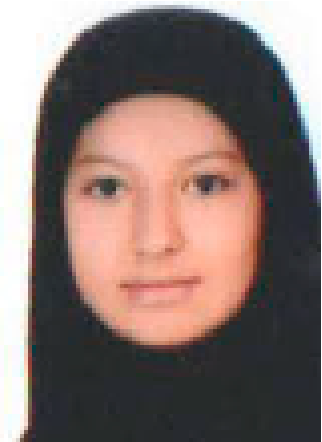 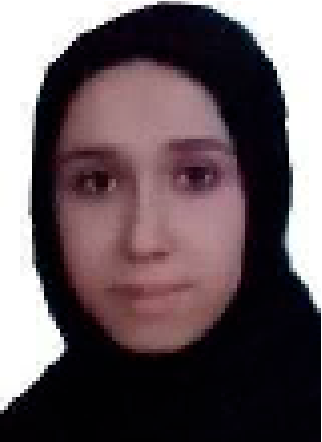 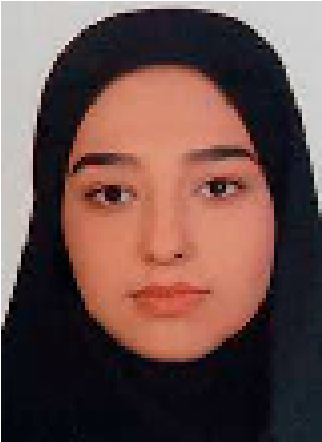 زهرا نوری                نیلوفر سلیمانی
رشته موشن گرافی
زهرا نریمانی رتبه دوم           فرزانه شمس شایسته تقدیر
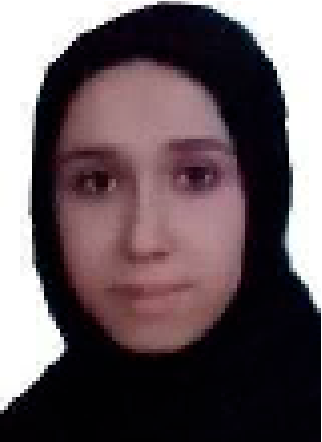 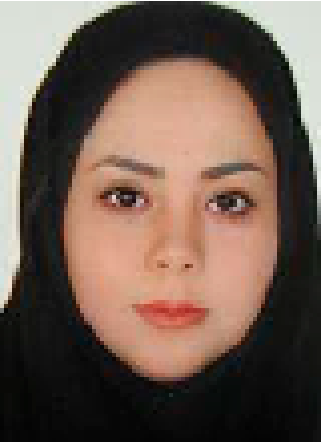 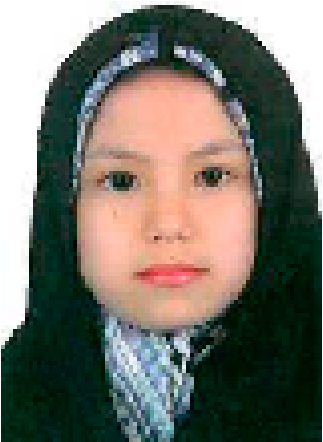 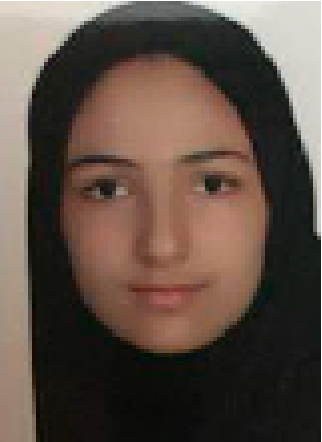 مرضیه زاهد رتبه دوم            فاطمه رمضانی رتبه سوم
زهرا نریمانی                زهرا سلیمانی